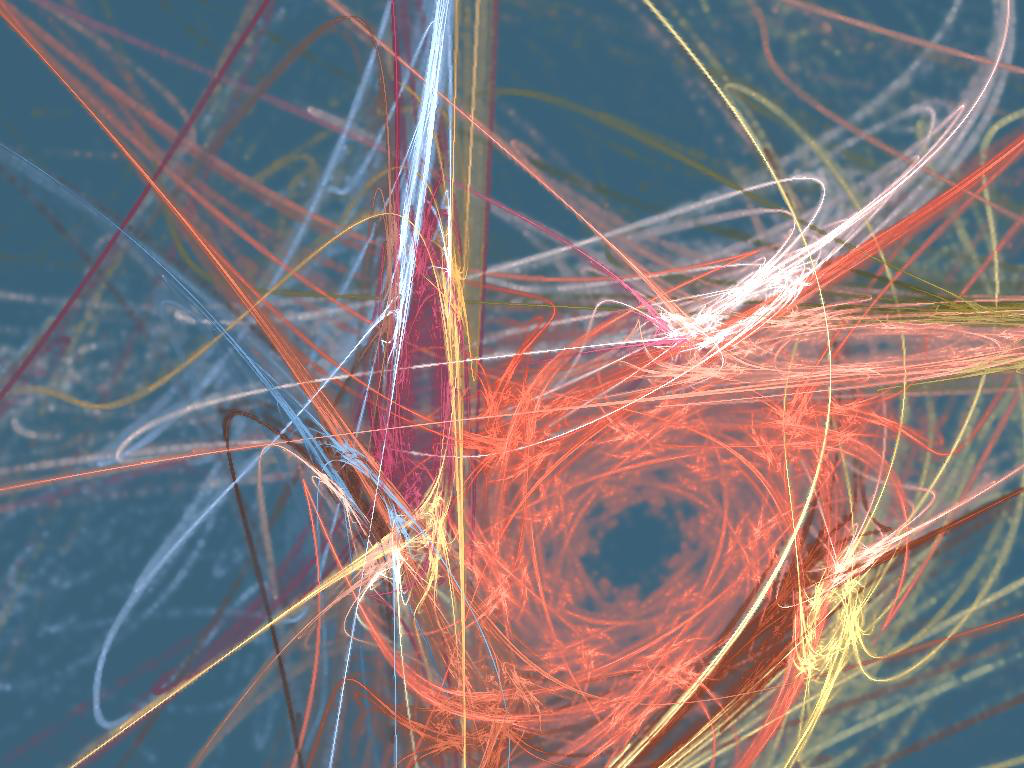 The Systems (R)evolution 
in Energy Metrics
Hanna Breetz
Arizona State University
School of Sustainability  
2/1/16
Paradigm Shifts
Lifecycle 
(“Cradle-to-grave”)
Systems
End-of-pipe
Design
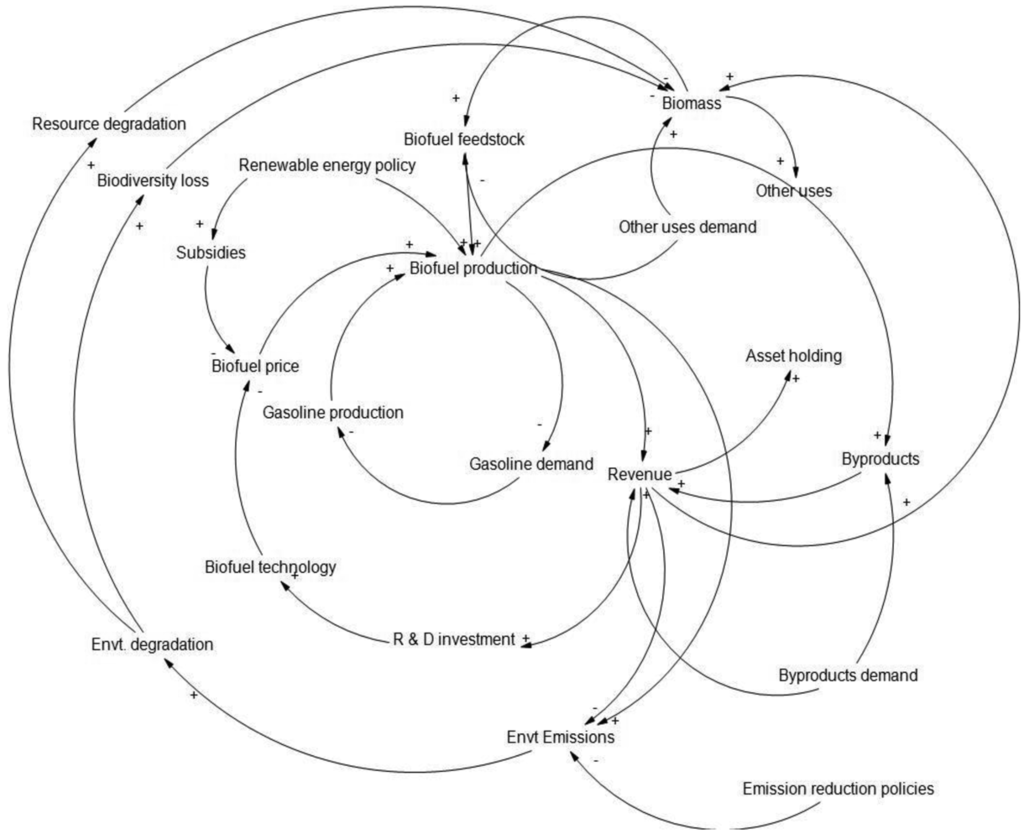 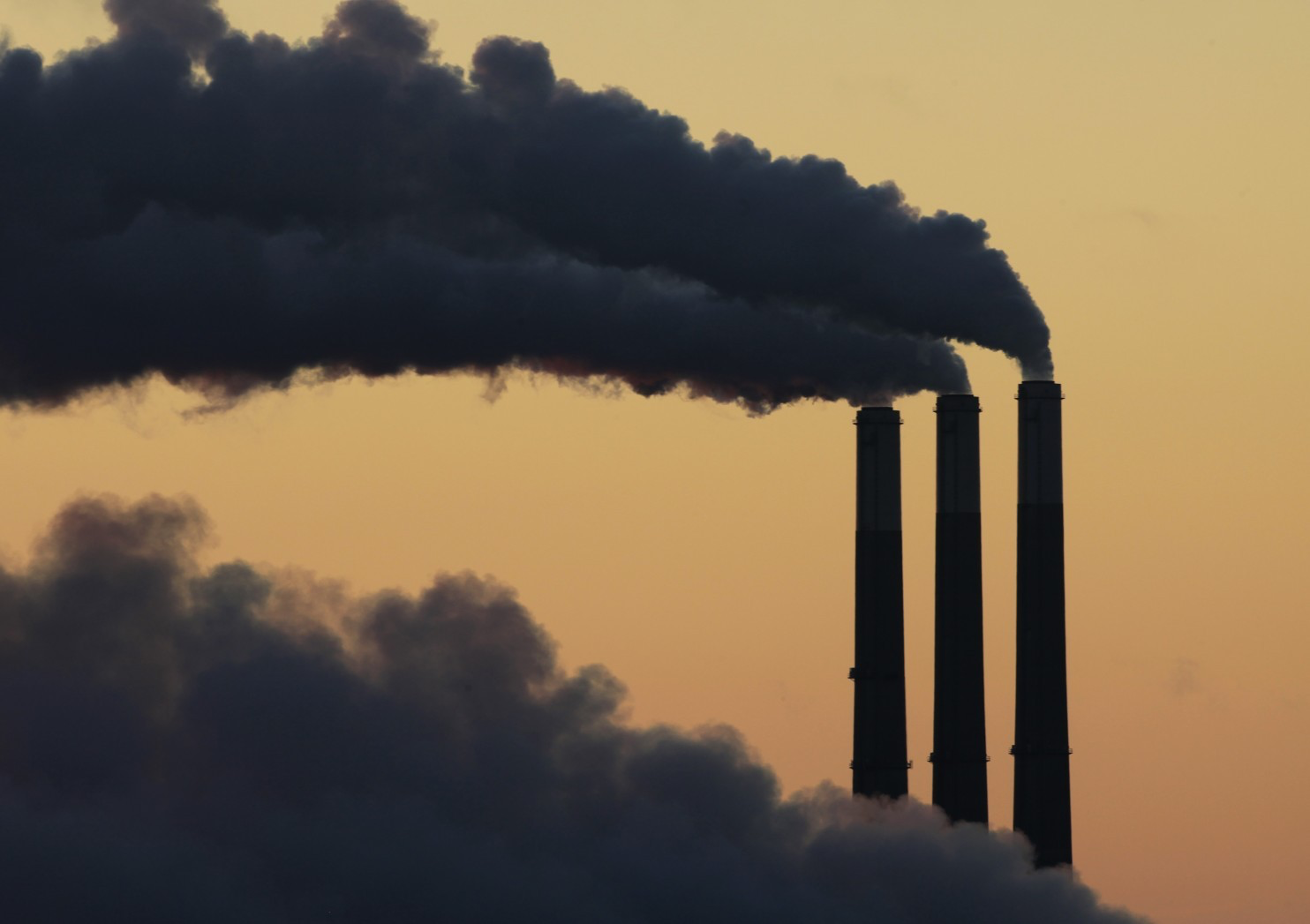 Raw Materials
Manufacturing
Distribution
Use
End-of-life
Complex, Adaptive Systems
Multi-functional, multi-actor systems 
Many interacting elements and agents, responding/adapting to local information 
Macro patterns emerge from micro behavior
May operate far from equilibrium due to path dependencies, feedbacks, non-linearities, 

 Key themes of emergence, adaptation, interdependence, feedbacks, co-evolution
Energy represents an integrated
Social-Ecological-Technical System  (SETS)
‘Energy systems’ aren’t just technical – but technical systems embedded in natural systems governed by social systems
Interactions among: technology, infrastructure, environment, institutions, markets, and human decision-making

(Michael Schoon)
[Speaker Notes: So if we really want to understand how the bioenergy system evolves – and how to shape it – we have to look at interactions among the technology, infrastructure, the environment, institutions, markets, policy, patterns of human decision-making]
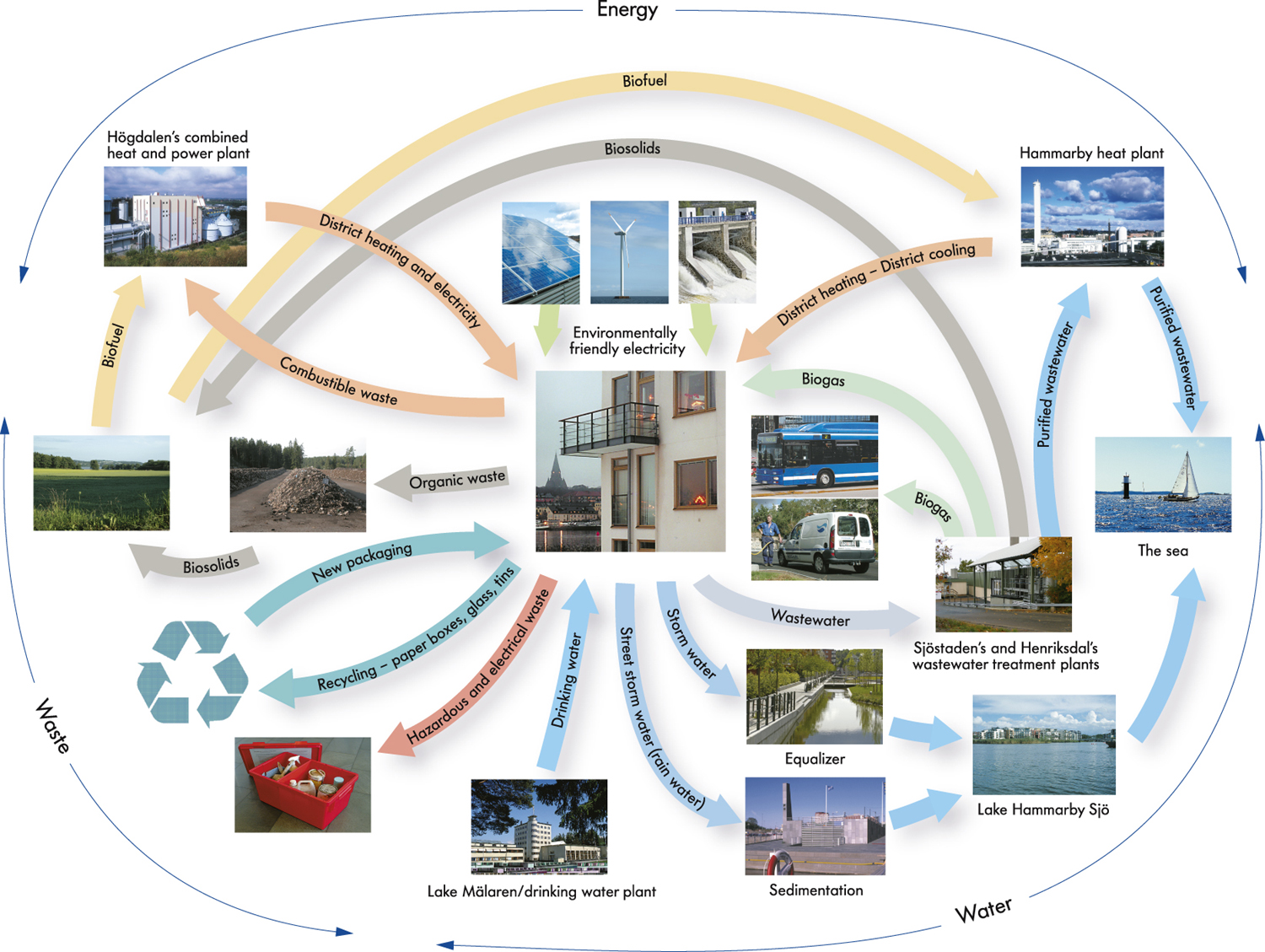 http://www.enpc.fr/sites/default/files/files/Rutherford%20Hammarby%20Sjöstad%20121213.pdf
Different causal stories, 
different assignments of responsibility
“Problem definition is a process of image making, where the images have to do fundamentally with attributing cause, blame, and responsibility. …. Political conflict over causal stories are, therefore, more than empirical claims about sequences of events. They are fights about the possibility of control and the assignment of responsibility.”
 
- Stone (1989)
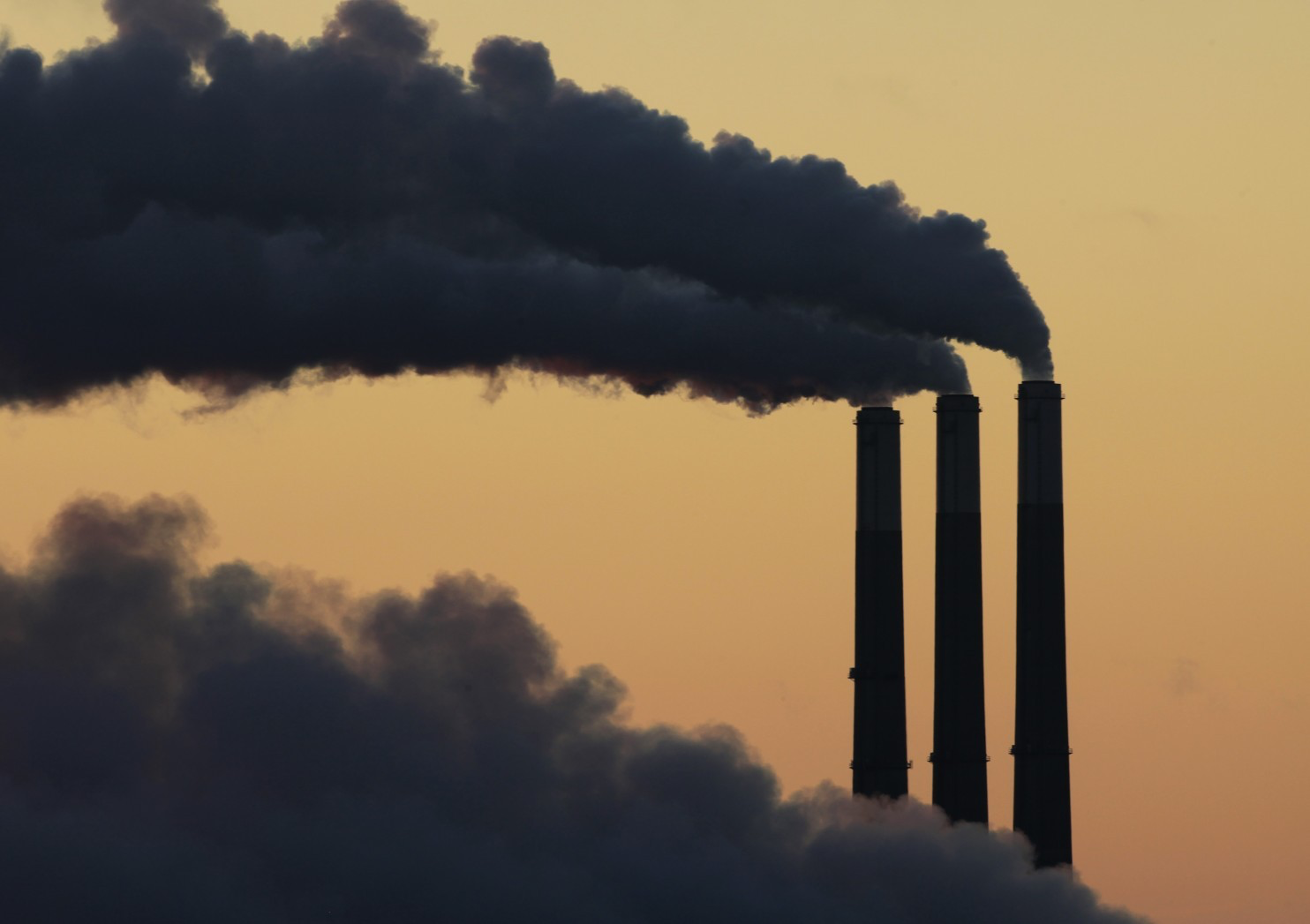 Metric: End-of-pipe pollution
Era: c. 1960s – 1970s
Causal story: smokestacks, tailpipes, waste streams, toxics spewing pollution (“silent spring”)
Policies: command-and control environmental regulations addressing each media/pollutant
Epistemology: empirical data 
Politics: identifying “villains,” making the “polluter pay,” highly confrontational and legalistic
Metric: lifecycle emissions
Era: academic discourse 1970s, policy discourse 1990s-2000s
Causal theme: multi-criteria impacts throughout supply chain, extends boundaries of attribution 
Policies: more market-oriented mechanisms, focused on big actors within the supply chain 
Epistemology: Life Cycle Analysis
Politics: CSR, consumer pressure, roundtables and certifications, mix of confrontation and engagement
Design
Raw Materials
Manufacturing
Distribution
Use
End-of-life
Metric: systems outcomes
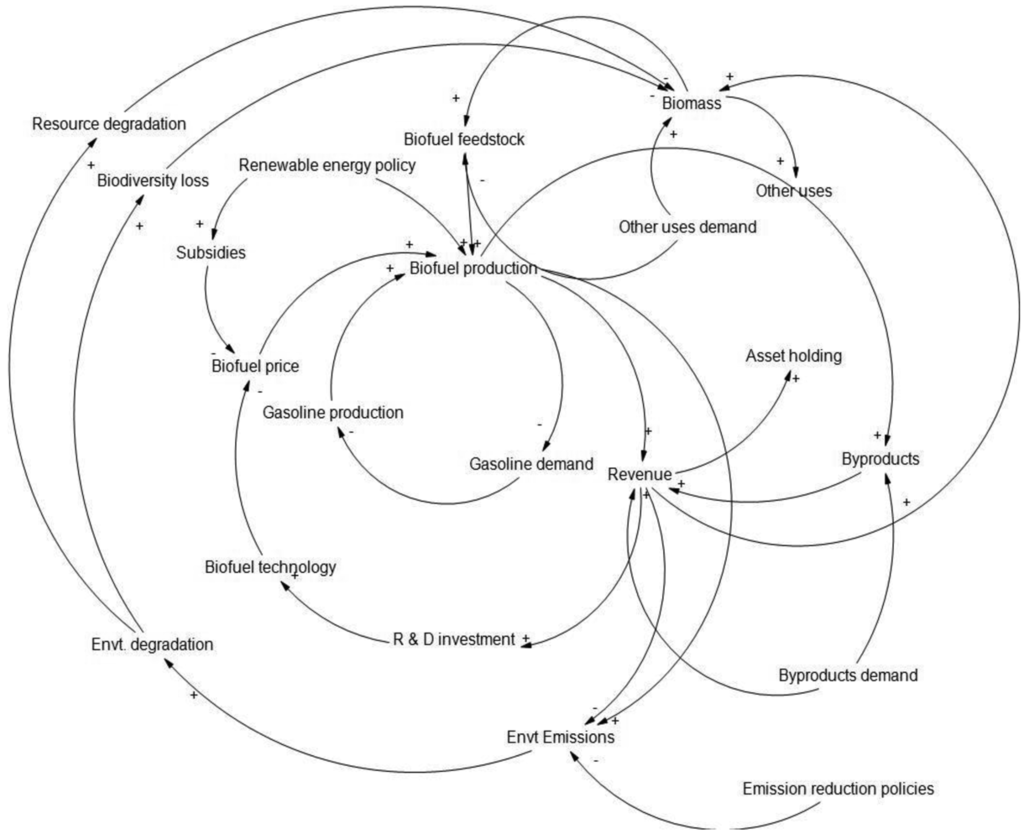 Era: systems dynamics c. 1970s, academic policy discourse c 1990s, policy discourse c. 2000-2010s
Causal story: multi-actor, multi-functional complex systems, where goal is sustainability & resilience  
Epistemology: systems dynamics modeling, scenario analysis, uncertainty analysis 
Policies: integrated and adaptive management, feedback controls, closing loops, targeting ‘hotspots’
Politics: it’s complicated!
Growing discussion of complex systems policy, but it’s a new and emerging field
“complexity theory” means a “radical rethink” of public policy 
- Editor of Journal on Policy and Complex Systems.
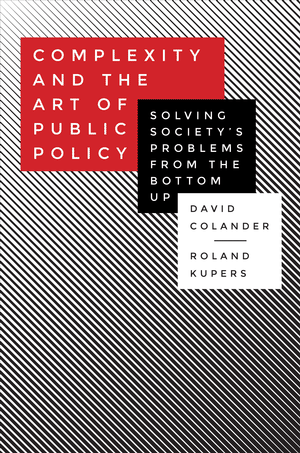 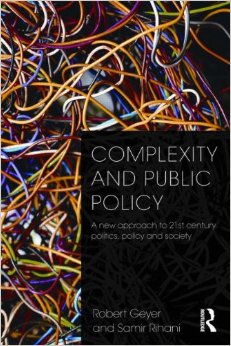 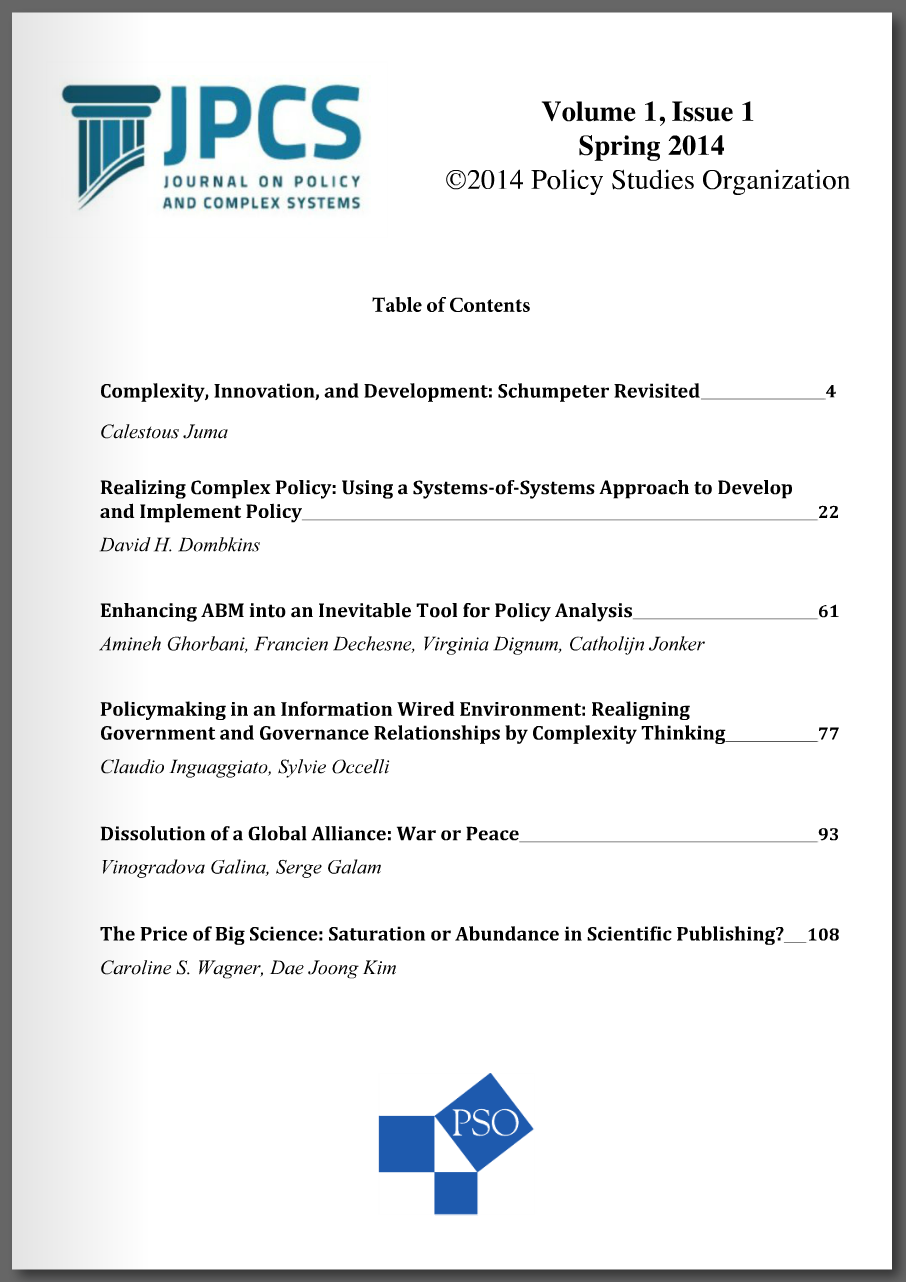 Policy for complex systems means:
adaptive management
Decentralized/multi-level/poly-centric regimes 
Attention to points of leverage in systems
Emphasis on adaptation and learning 
Acknowledgement of uncertainty in dynamic systems with emergent properties
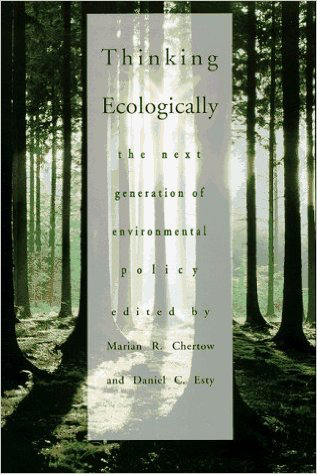 “Thinking Ecologically argues for a next generation of policies that are not confrontational but cooperative, less fragmented and more comprehensive, not inflexible but ... tailored to fit varying circumstances. We see a need for a “systems” approach to policy built on rigorous analysis, an interdisciplinary focus, and an appreciation that context matters.”
Chertow and Esty
1997
Political Economic Challenges for
Systems-Based Policy
Organizational and bureaucratic politics 
Policy lock-in and path dependency
Lack of certainty  lack of interest group buy-in
Complicated informational demands 
Attention, mobilization, agenda-setting
“In the past, when environmental insults were obvious and the targets of controls were big smokestack industries, making companies pay for their despoliation had a moral logic that offered wide appeal. Today, however, when...the harms we face reflect the cumulative impact of millions of individuals and small enterprises, the enemy is “us” and the moral certainty of a crusade is harder to sustain.” (Chertow & Esty 1997)
Ok, so a radical “revolution” of energy policy regimes is far off.
How about a gentler “evolution” that just injects systems thinking into existing policy?


 Can we do “systems lite”?
Early experimentation: accounting for market-mediated spillovers in bioenergy policy
Biofuel Policy “Shock”
LCA Model
Direct Biofuel Lifecycle GHG Emissions
Direct Emissions
+
Emission Factor Database
Time Accounting
Econometric/ Agricultural Model
Annual ILUC Emissions
Indirect Emissions
Net GHG Emissions
LUC
Total Lifecycle Carbon Intensity
Broch et al 2013, Env. Sci. & Policy
[Speaker Notes: The key point that I want to make is that this represents a paradigm shift.  ILUC is not just another parameter that we’re adding to LCA.  It means different system boundaries, different causal mechanisms, different models, and different underlying datasets.  It greatly expands the range of uncertainty, because the economic models …]
ILUC effects reflect many parameters, 
many of which aren’t well modeled or quantified
Agricultural systems 
yield responses to price, co-product accounting, land use convertibility, yields on newly converted land, use of idle cropland 
Energy systems 
cost and efficiency of ethanol production, substitution of fossil fuels and biofuels, infrastructural constraints, technological change over time
Trade patterns 
how domestic prices are transmitted to global markets
Government policy
sustainability criteria, energy policies, trade policies, food policies
Time 
reference year, time horizon, discounting
Scale 
geographic resolution, size of biofuel shock
ILUC model inputs
Khanna and Crago (2012), Wicke et al. (2010), Plevin et al. (2010), Delucchi (2011), Dumortier et al. (2011), Broch et al. (2013), Plevin, Delucchi, and Creutzig (2014)
16
[Speaker Notes: Have to make assumptions about a wide variety of parameters – agricultural systems, energy systems, patterns of global trade, government policy, and issues of time and scale – many of which are themselves quite uncertain or values-based.   I saw this not to dismiss ILUC modeling, but to remind us of what it is and what it is not.  It’s great for exploring complex systems insights. But not so great for producing single number estimates.]
“estimates of global LUC are highly uncertain, unobservable, unverifiable, and dependent on assumed policy, economic context, and inputs.” 

--- 5th IPCC Assessment
Working Group III, Mitigation of Climate Change


“Obtaining tightly bounded estimates of these impacts is likely beyond the reach of current models and data” 
-- Hertel and Tyner (2013
[Speaker Notes: Or as the IPCC 5th assessment concluded: estimates are highly uncertain, unobservable, since you can’t by definition observe indirect causation, and unverifiable.]
Is ‘regulation’ of indirect emissions a solution? Or bad precedent of ‘systems lite’?
Mis-uses models for numbers rather than insights
Politicizes the science (Campbell’s Law: when an indicator is used for policy, it becomes less useful)
Scientizes the politics 
Doesn’t actually solve the problem (Zilberman: “a second rate solution to a first rate problem”)
“Complexity does not have a specific final ‘answer’ to a particular policy, economic, or social issue.”

“Adopting a complexity framework enables us to interpret what goes on … in a new way that recognizes the limits of knowledge and prediction and the consequent need to adjust policymaking and actions accordingly.” 
Geyer and Rihani (2010)
Complexity and Public Policy
Paradigm Shifts
Lifecycle 
(“Cradle-to-grave”)
Systems
End-of-pipe
Design
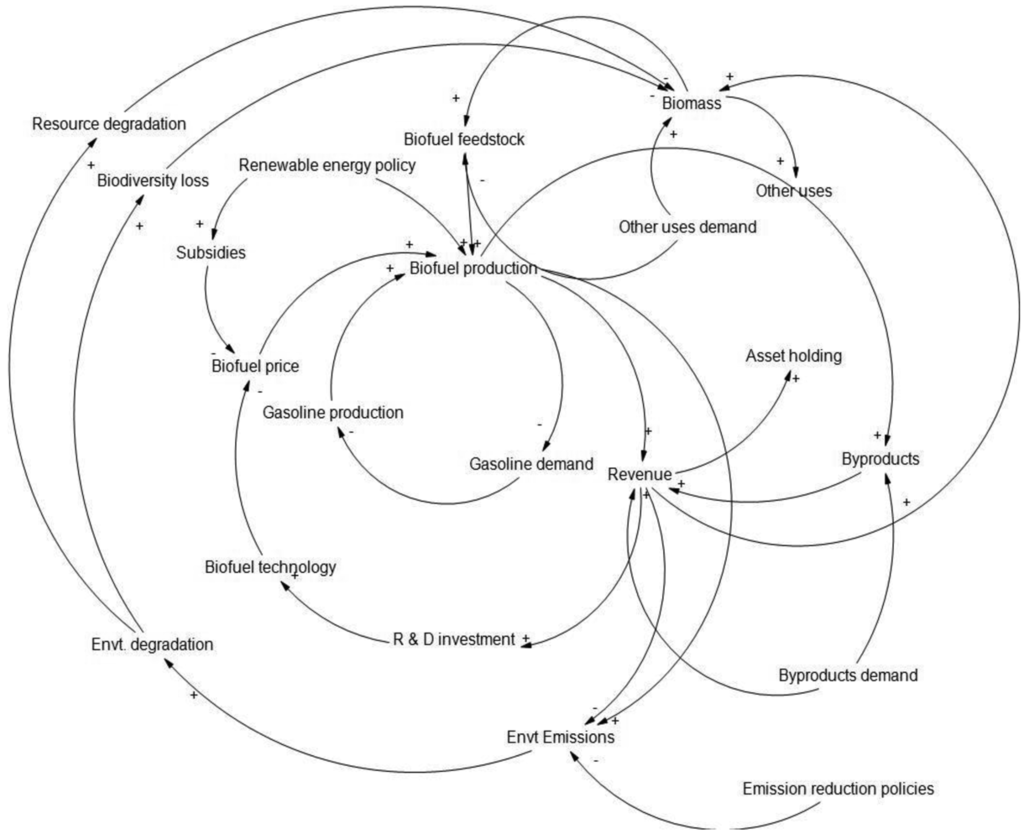 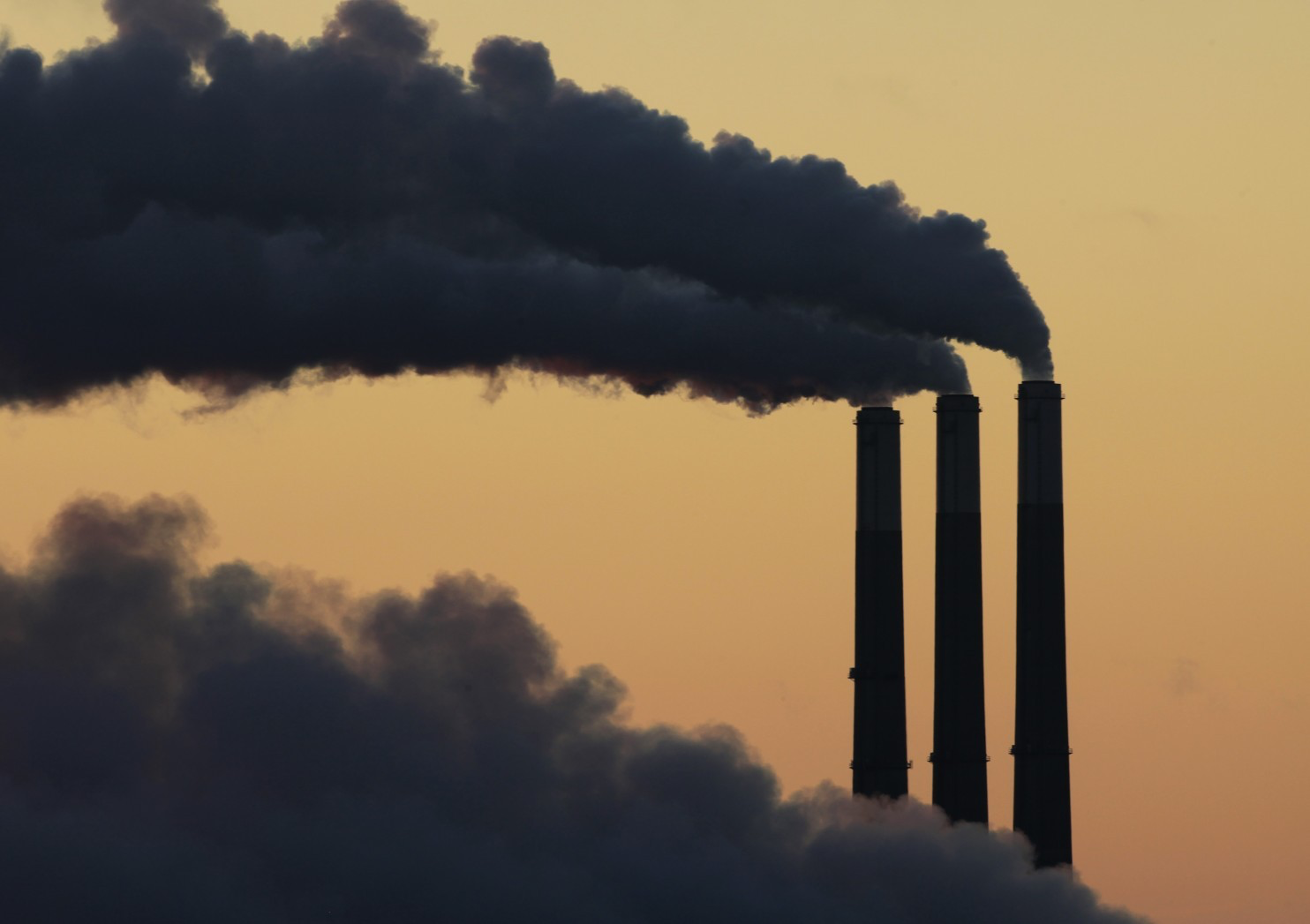 Raw Materials
Manufacturing
Distribution
Use
End-of-life
“Naively employing … the tools of complexity in an unquestioning, unsophisticated way, without concern for their limitations, is little better than denying complexity.”
 
- Richardson (2007)